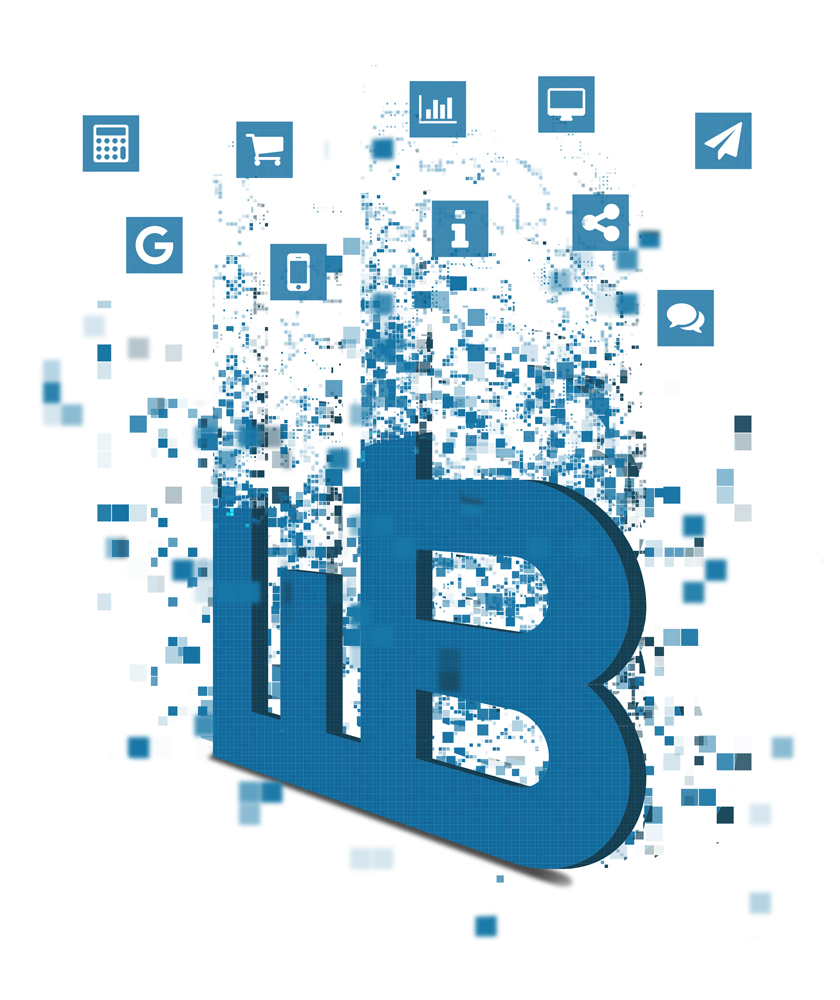 Basiswissen Web-Business
Teil 5: Verkauf im Web-Business
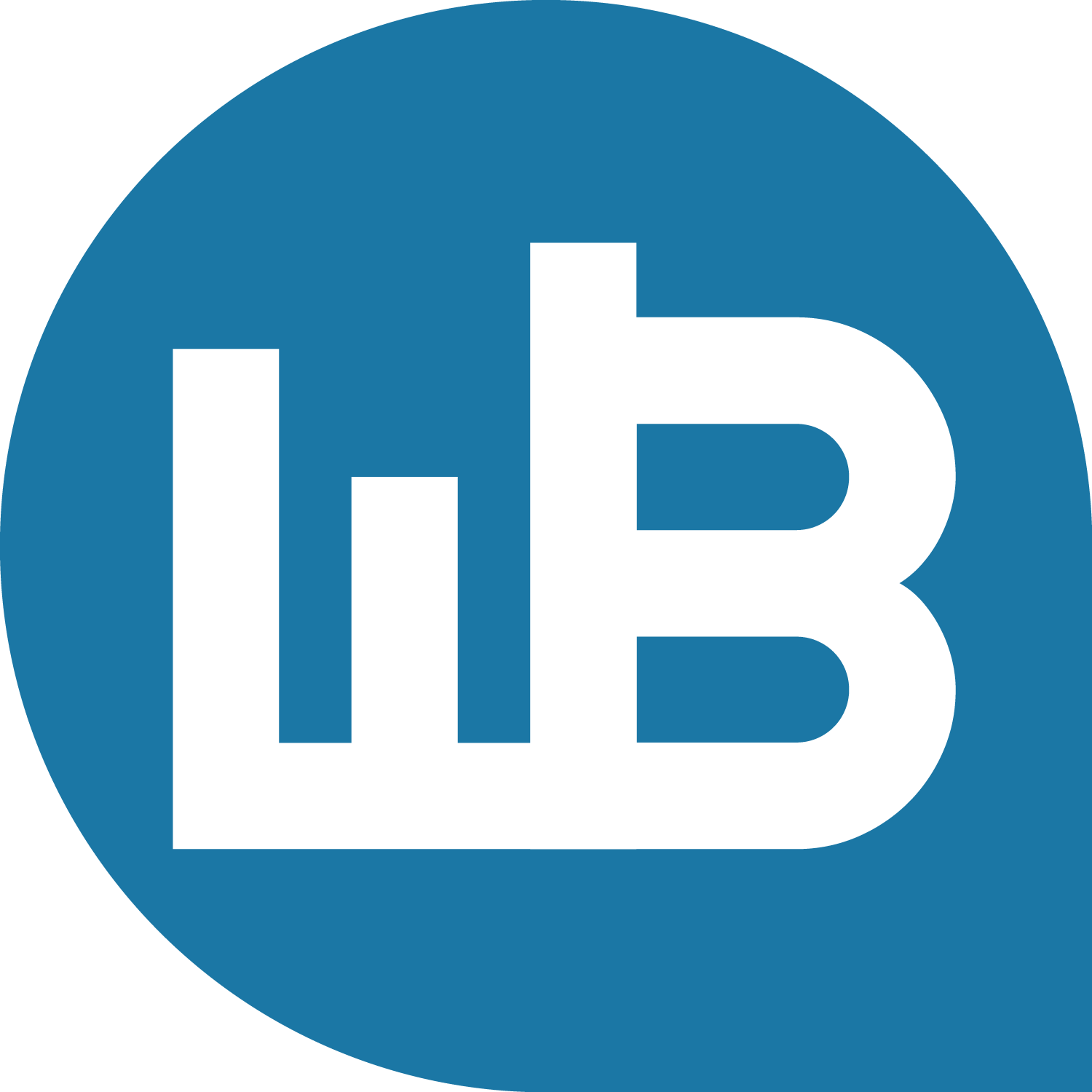 Verkauf im Web-Business
1
Übersicht
Virtualität im Verkauf
Arbeitsteilung und Koordination
Prozessphasen im Verkauf
Zusammenfassung
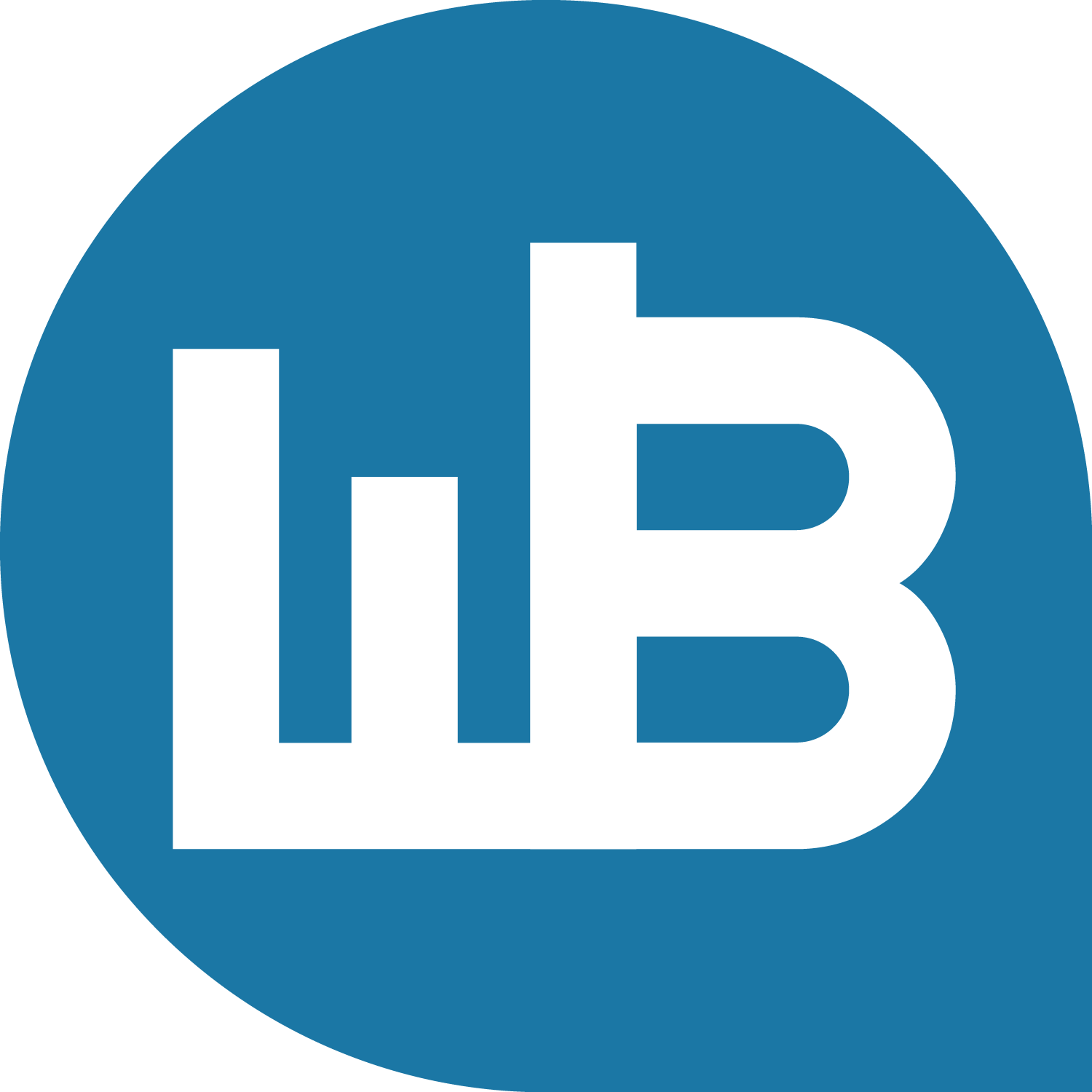 Verkauf im Web-Business
2
VirtualitätVerkauf im Web-Business
Web-Business ersetzt den persönlichen, direkten Kontakt durch Austausch von Daten über die Person, das Unternehmen, die Ware oder den Marktplatz.
Die Verkaufsstelle ist ein virtueller Ort an dem Daten gesammelt und gezeigt werden.
Im Business (Re-)Engineering werden die Funktionen der Teilprozesse auf interne oder externe Dienstleister verteilt. 
Externe Dienstleister für Webshop; Marketing; Logistik; Zahlungsverkehr, Risikomanagement; Affiliates usw. übernehmen Teilaufgaben aus dem Verkaufsprozess
Das Web-Business koordiniert die Dienstleistungen
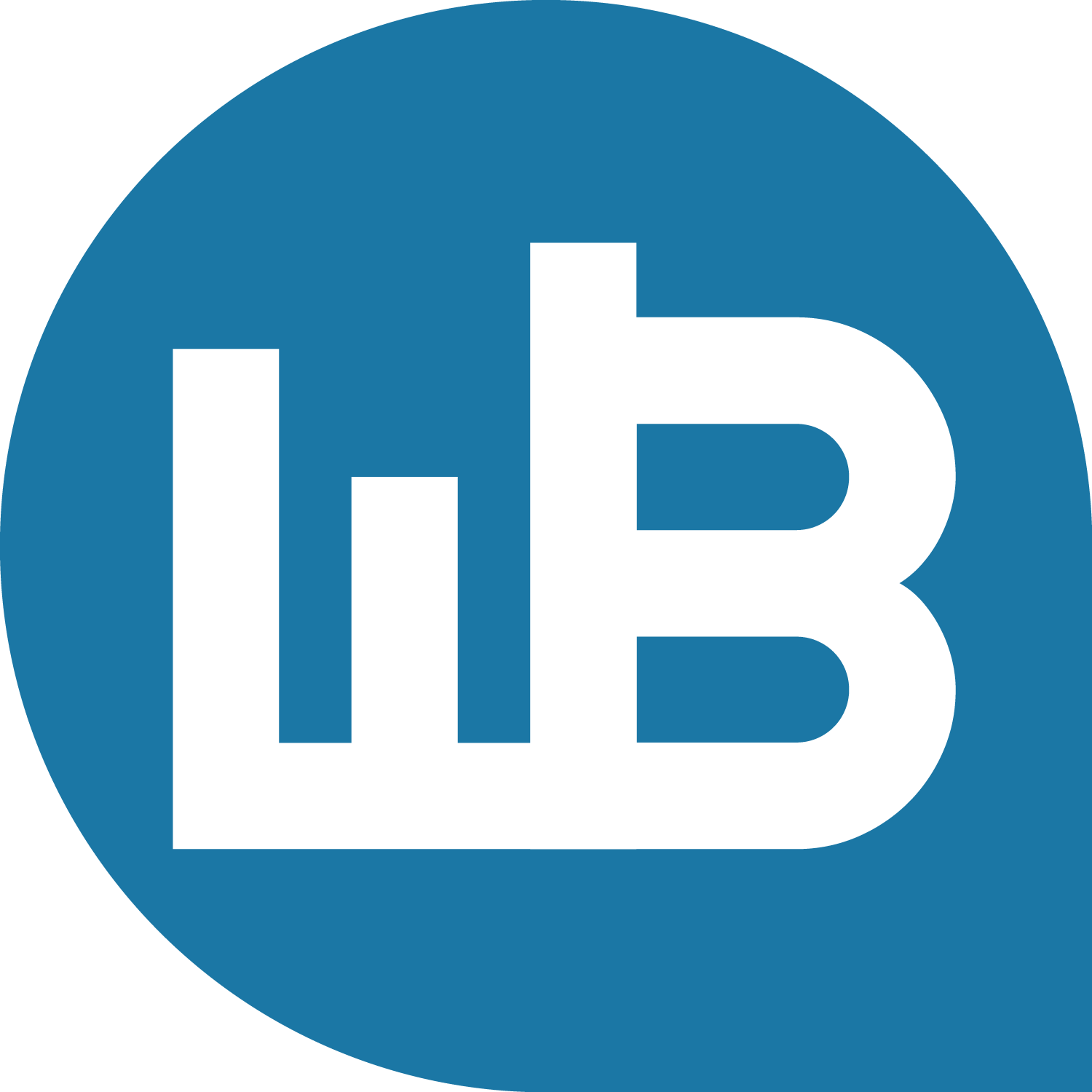 Verkauf im Web-Business
3
AngebotsgestaltungAufbau einer Verkaufsstelle
Besucher soll eine Webpräsenz inklusive Verkaufsstelle aus einem Guss erleben
Fremde Plattformen (Amazon, Ebay) oder fremde Software (Mietshop, Shopping-Portal) steht dem Corporate Design und dem Branding des Unternehmens im Weg
Stufenweiser Ausbau von Fremdlösungen über Whitelabel zu eigenem Branding.
Erscheinungsbild muss über Vorlagen und Design-Assistenten unabhängig von der Datenbank oder den Produktdarstellungen bearbeitet werden.
Cross-Selling und Up-Selling Angebote präsentieren
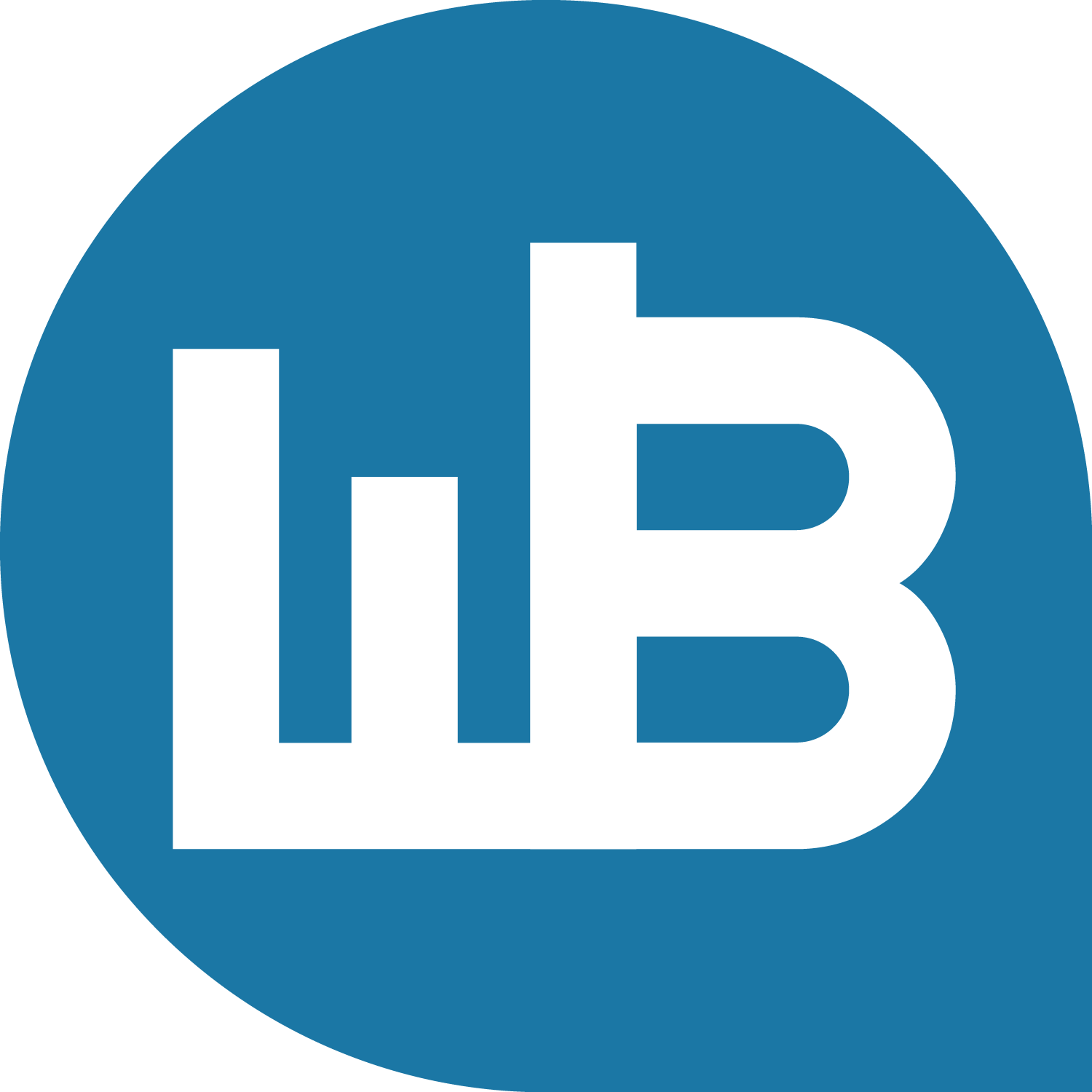 Verkauf im Web-Business
4
DatenversorgungAufbau einer Verkaufsstelle
Startphase: Vorhandene Struktur wird mit Daten gefüllt
Budgetschonend: Backoffice über Shopsystem
Aufwändiger, aber flexibler: integriertes Warenwirtschaftssystem
Allgemeinen Daten zu dem Angebot selbst (einmalig einzutragen)- Allgemeine Geschäftsbedingungen- Logo und Eigendarstellung- Versandbedingungen- Impressum
 Permanente Pflege von Angebotsdaten und Marketingschnittstellen
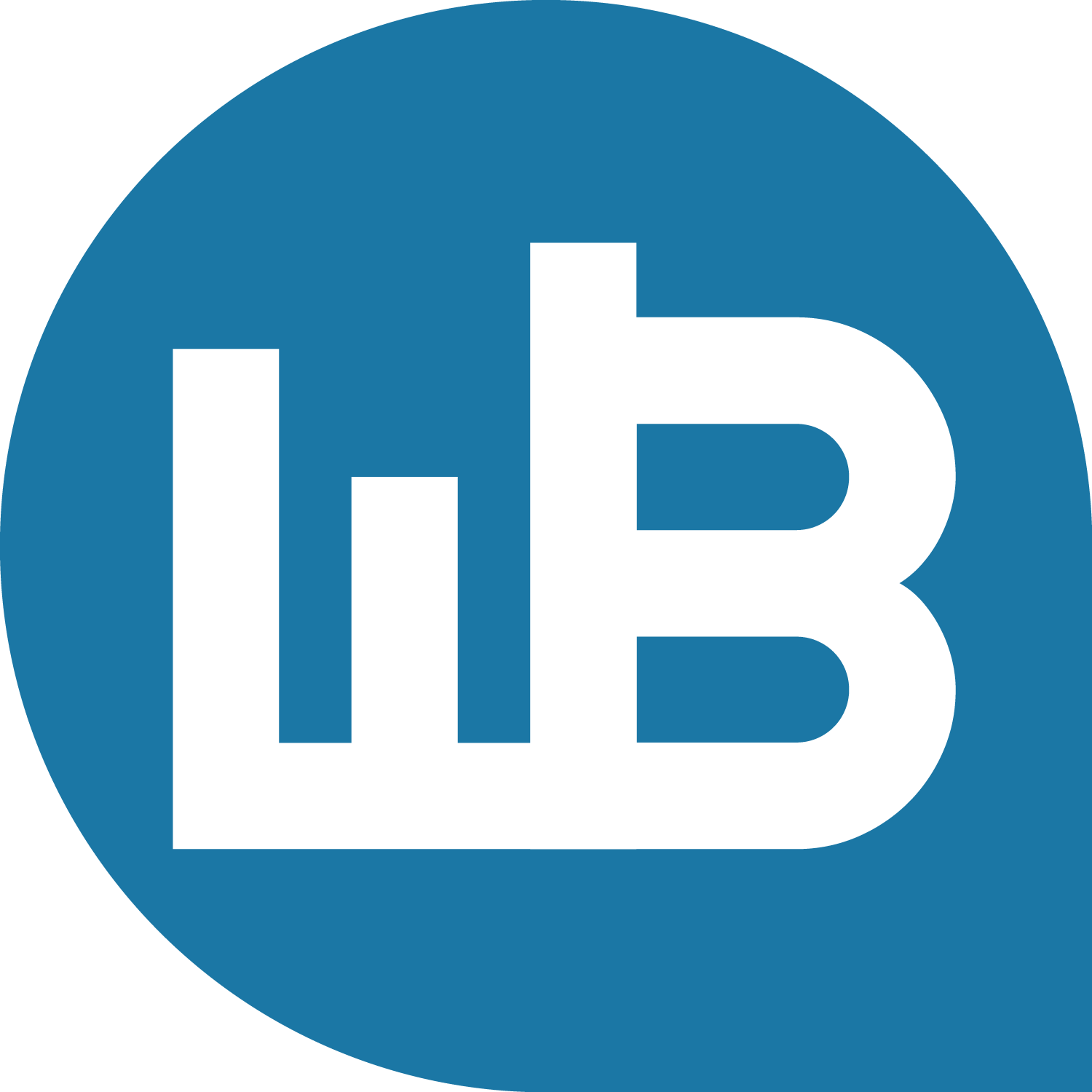 Verkauf im Web-Business
5
MarketingschnittstelleAufbau einer Verkaufsstelle
Web-Business fördert Kooperationen und Synergien
Effiziente Synergie zwischen Partnern, die mit unterschiedlichen Aktivitäten die gleiche Zielgruppe adressieren.
Kooperation erfordert strukturierte Datenteilung über API oder HTTP
Empfehlung: Aufbau der Schnittstelle an großen Portalen (Industriestandard) orientieren
Vorsicht bei Brand-Piraten
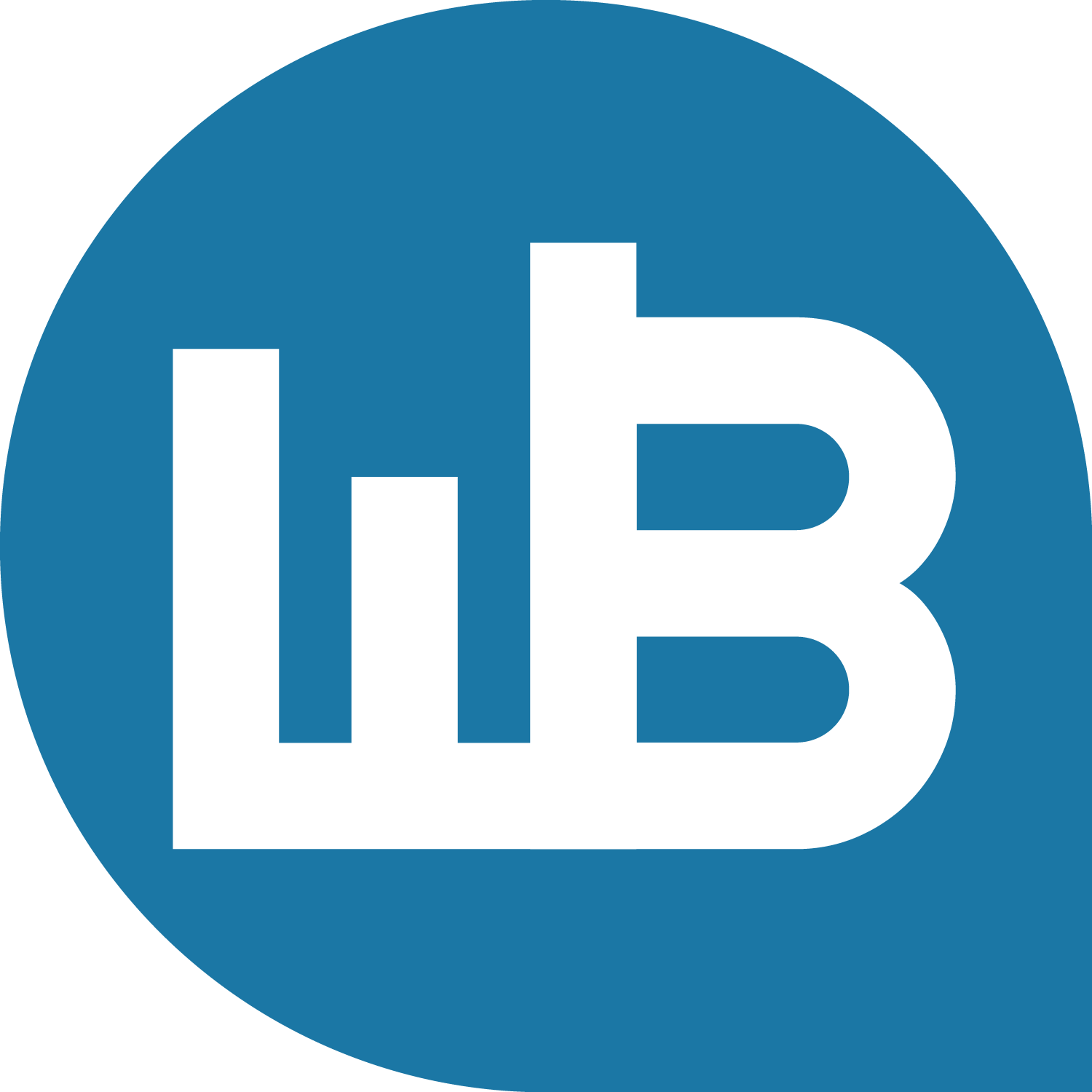 Verkauf im Web-Business
6
StatistikenAufbau einer Verkaufsstelle
Datenerhebung wichtig zur Steuerung der Aktionen
Konversionskosten ermitteln
Umsatz und Rohertrag erfassen
Controlling als Voraussetzung für Erfolg
Optimierung nach Grenzgewinnen
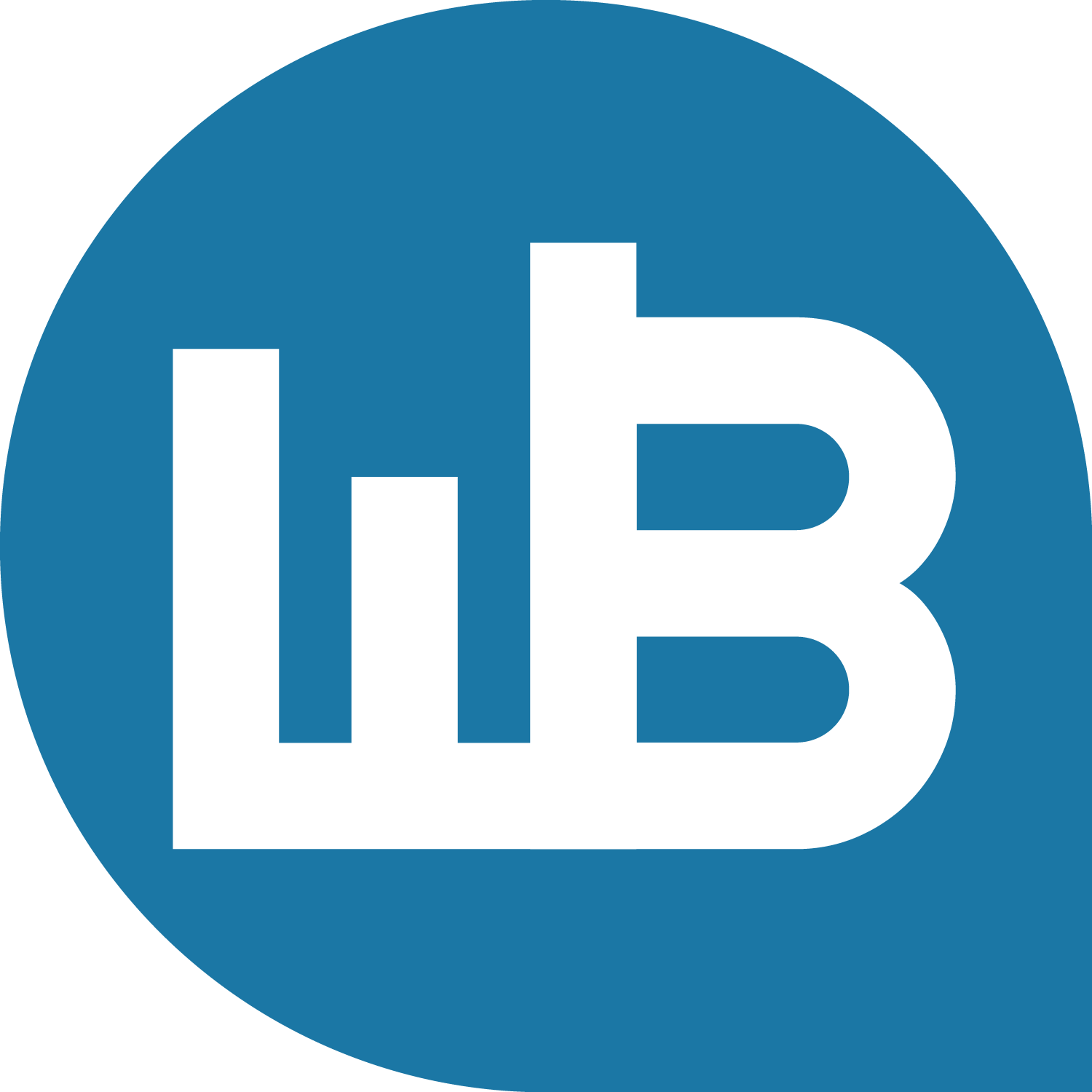 Verkauf im Web-Business
7
Prozessphasen im VerkaufVerkaufsphasen
Angebot der Güter
Bestellung
Lieferung/Übergabe
Rechnungsstellung
Zahlung
Verkauf im Web-Business
8
VerkaufsprozessVerkaufsphasen
Verkauf im Web-Business
9
Substitution im Web-Business Verkaufsphasen
Verkauf im Web-Business
10
Angebot
Angebot auf Webpräsenz zeigt Informationen und einen Call To Action
Produktbilder und Produktvideos
Content- ausführlich und anspruchsvoll
Downloads technischer Daten und Handbücher
Praktischer Einsatz bei den Aufgaben
Referenzen und Bewertungen
Lösungsbeispiele
Anwenderberichte
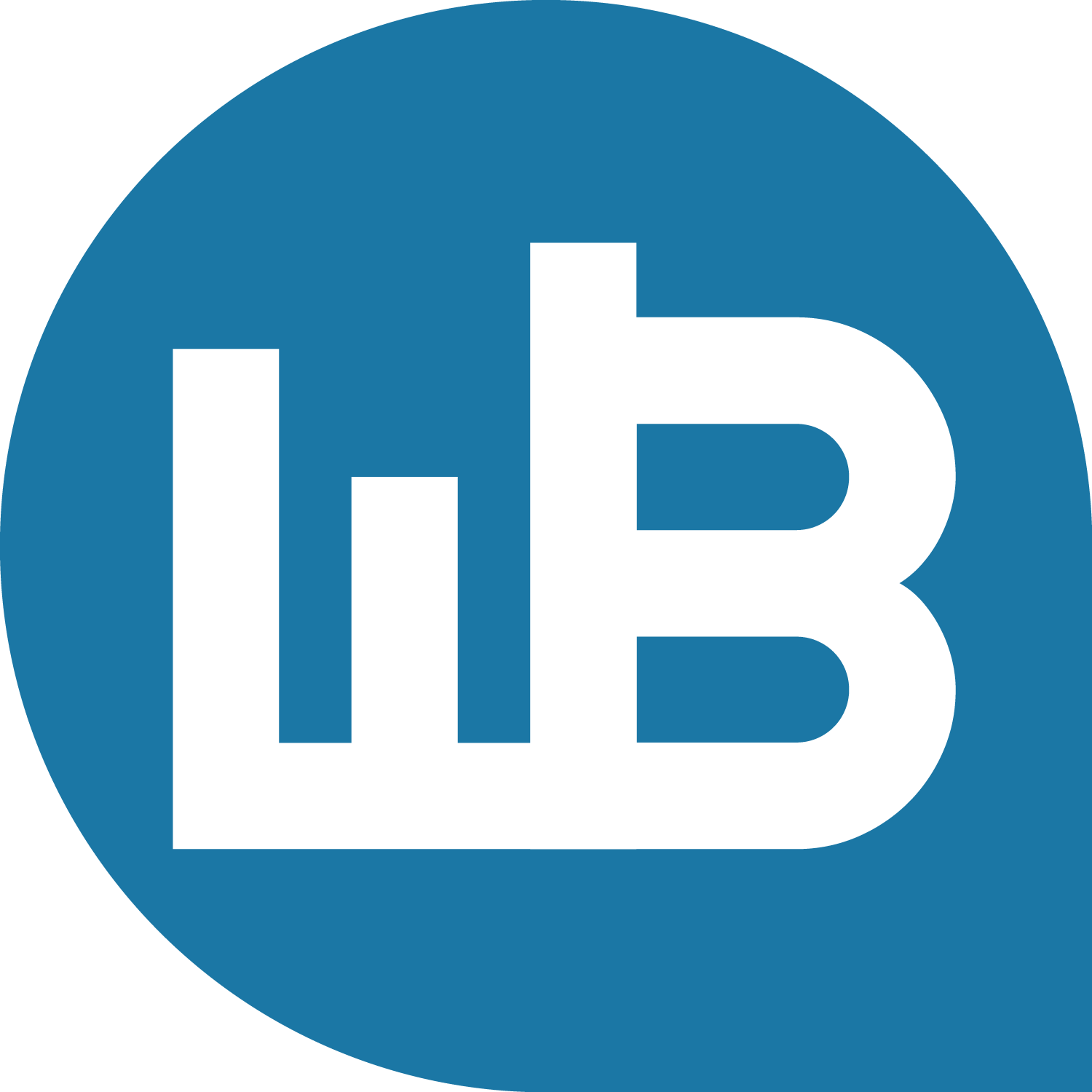 Verkauf im Web-Business
11
Informationsangebot TriadeAngebot
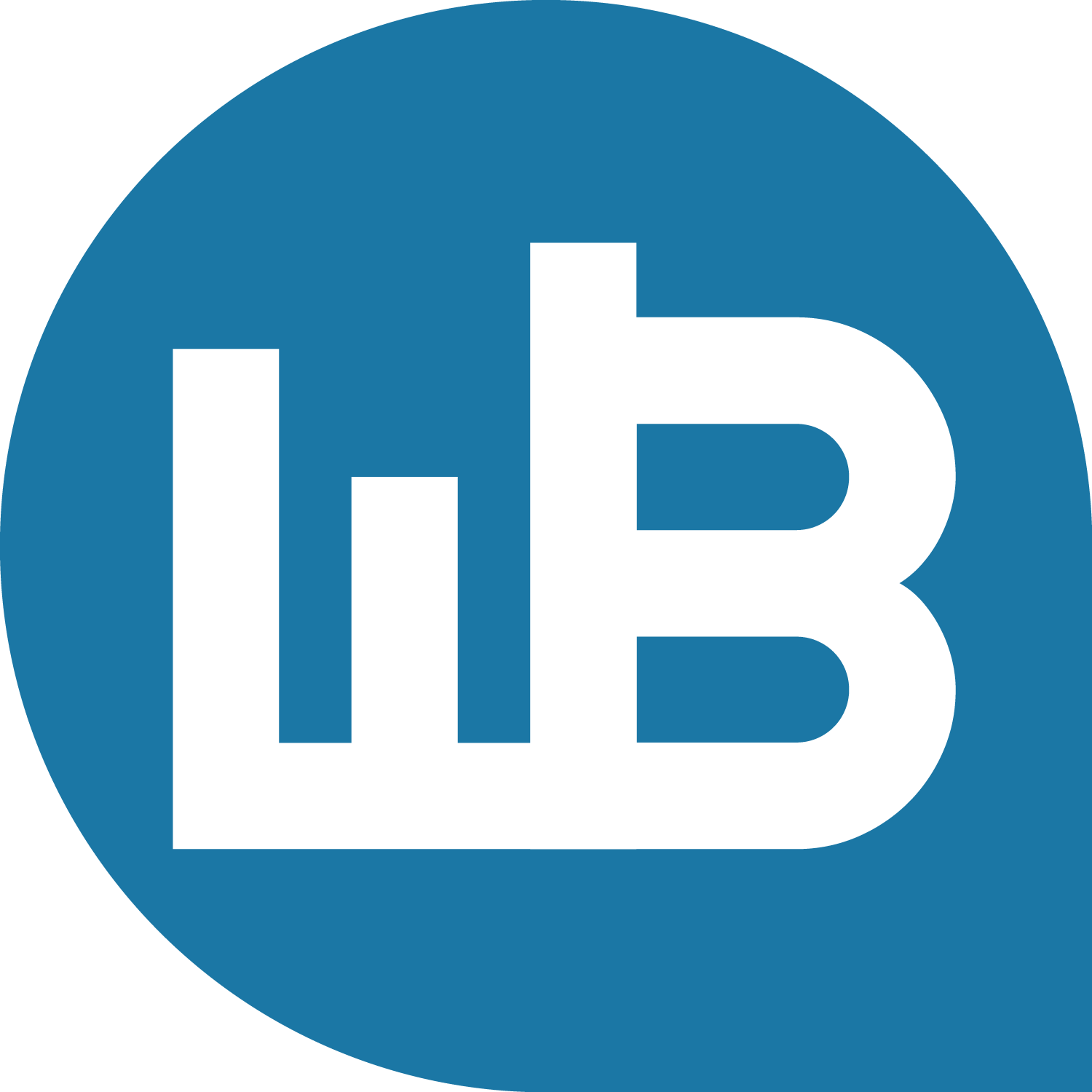 Verkauf im Web-Business
12
AngebotskategorienAngebot
Angebot im Web-Business in diesen Kategorien beschreiben:
- Die Aufgabe – welche Erwartung hat der Interessent oder welches Problem gilt    es zu lösen?
Der Teppich steht vor Dreck!- Die Lösung – wie wird das Angebot die Aufgabe lösen?
Nach dieser Behandlung können Sie vom Boden essen!- Das Gut – detaillierte Darstellung und Beschreibung
Hier ist ihr Staubsauger!
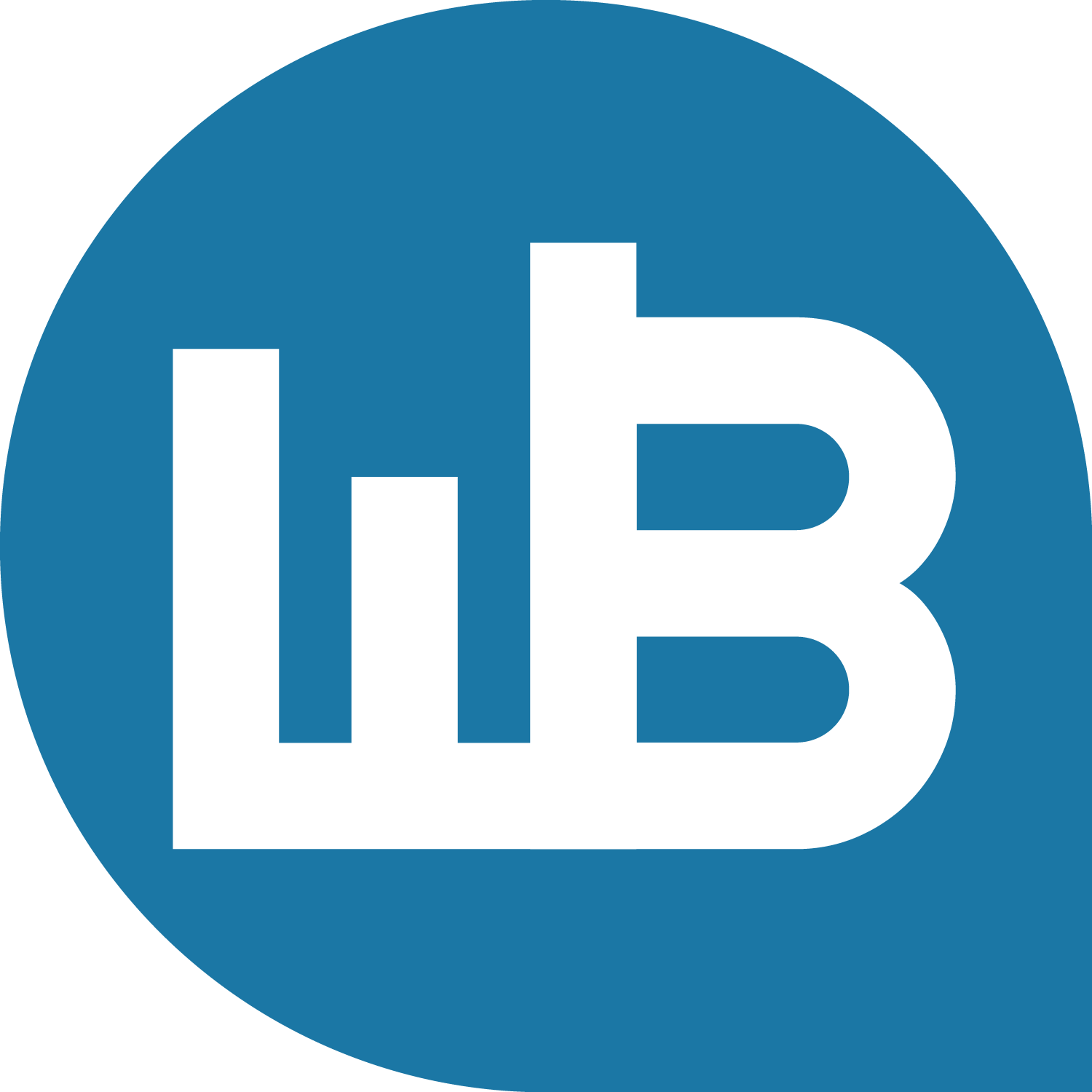 Verkauf im Web-Business
13
Bestellung
Bestellung im Web-Business soll für Kunden mit wenigen Klicks durchführbar sein
Bestellablauf transparent und eindeutig
Warenkorb prominent platziert
Support-Chat für Rückfragen der Kaufinteressenten
Einbettung des Bestellprozesses in den gesamten Betriebsablauf
Bestellbestätigung an Kunden mit Ablaufbeschreibung
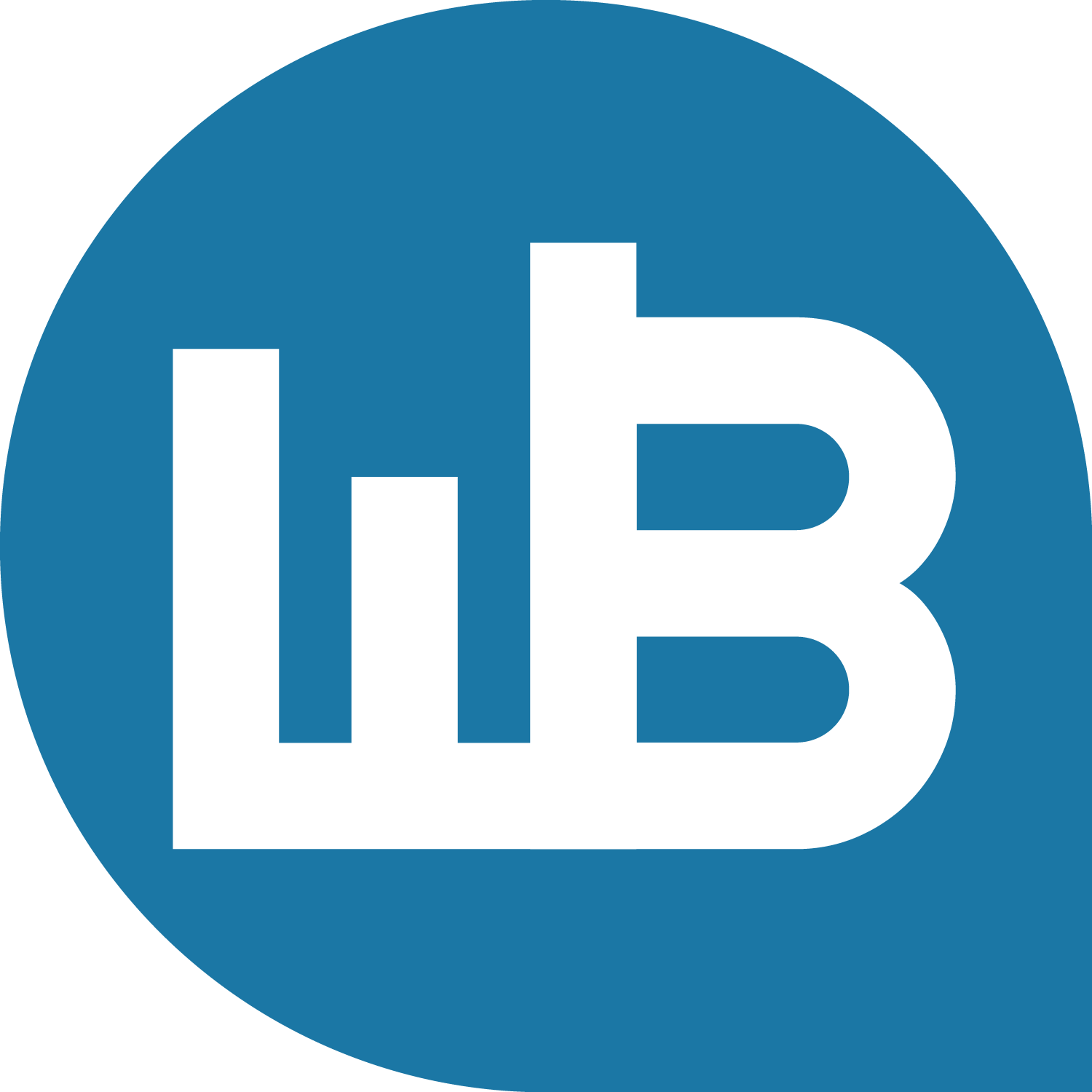 Verkauf im Web-Business
14
Lieferung
Schnelle, zuverlässige Lieferung stärkt Kundenbindung
Entscheidung über Outsourcing der Lieferung abhängig von Kosten und Kundenzufriedenheit
Lagerung der Güter beim Logistiker oder im eigenen Lager
Versand der Auftragsbestätigung nach Bestellungseingang
Bei physischen Gütern Online-Tracking als Vorteil
Transportversicherung empfehlenswert
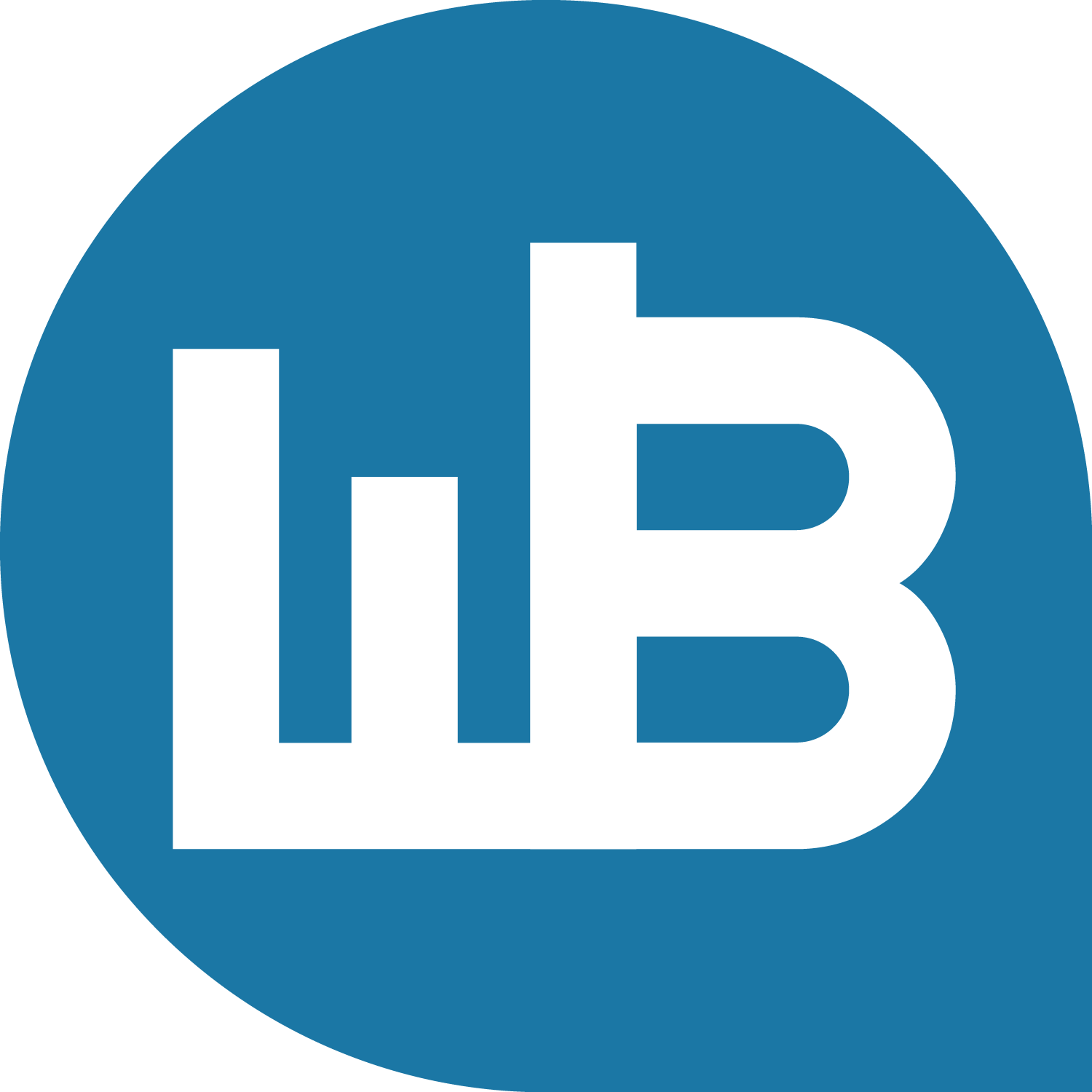 Verkauf im Web-Business
15
Rechnung
Rechnung wird direkt aus Auftragsbestätigung technisch einfach und transparent für Kunden entwickelt
Korrekter Ausweis der Umsatzsteuer wichtig; erspart Rückfragen der Kunden
Hinweise auf das Widerrufsrecht
Rechnung als Herzstück jeder Buchhaltung
E-Mail-Rechnungen von Finanzämtern anerkannt
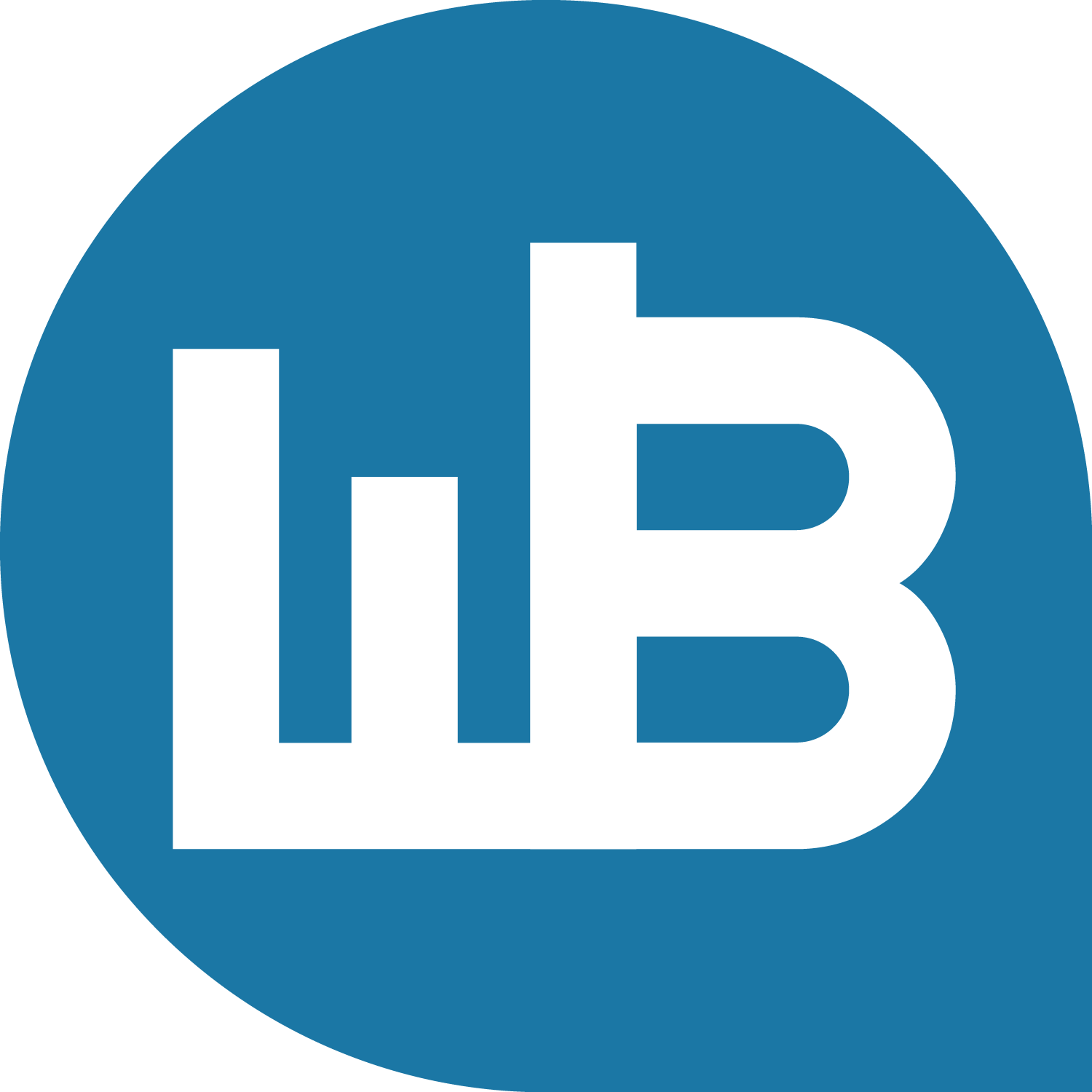 Verkauf im Web-Business
16
Zahlung und Risikomanagement
Käufer und Verkäufer haben gegenläufige Risikobereitschaft
Geldtransfer erfolgt aktiv oder passiv
Zahlungsarten
Überweisung
Lastschrift
„Zahlungsverfahren“ unterscheiden sich nur in einem Punkt: der Identifikation.
Finanzierungsangebote nach Bonität des Kunden
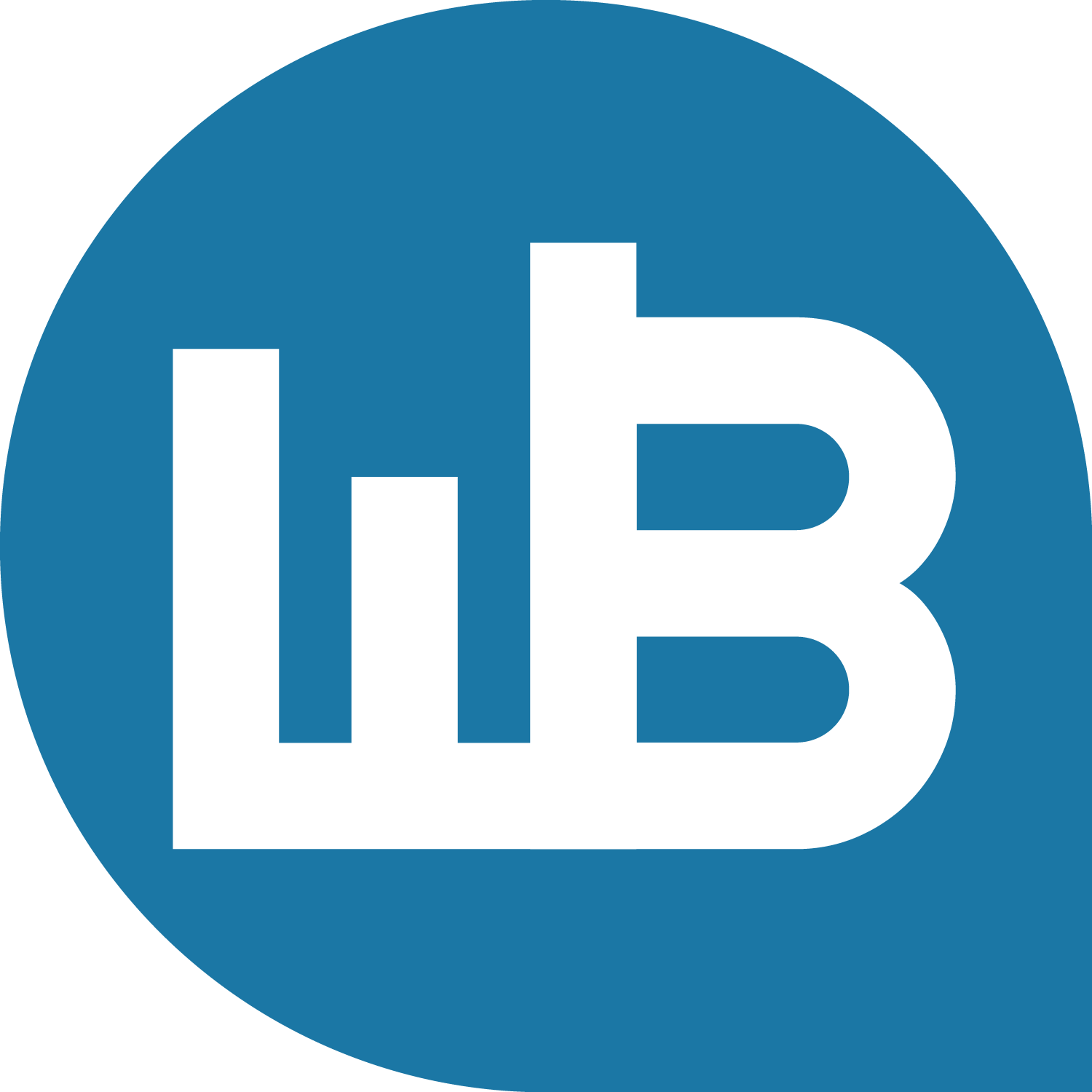 Verkauf im Web-Business
17
Risikoeinschätzungen
Verkäufer
Käufer
Risiko
Lieferung
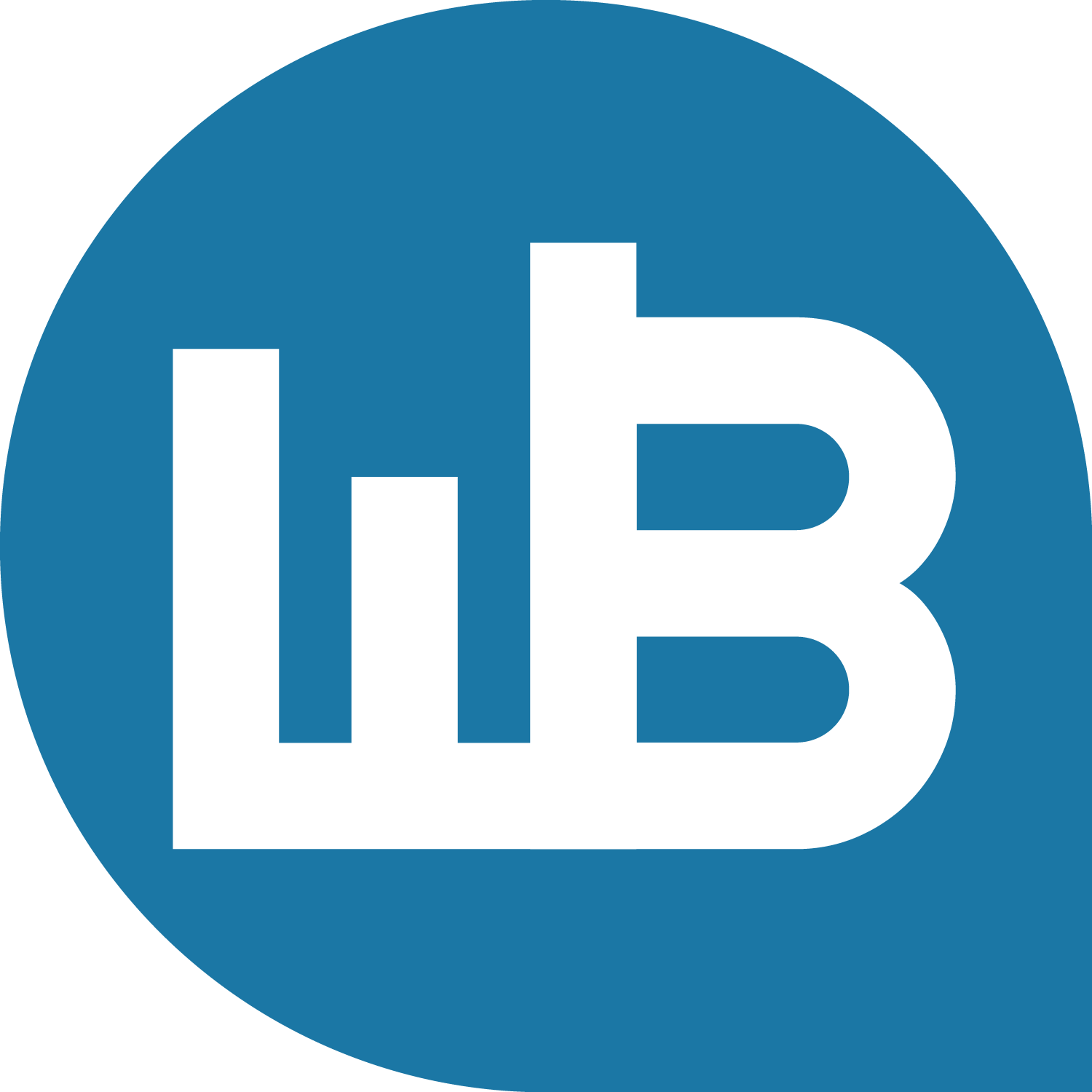 Zahlungszeitpunkt
Verkauf im Web-Business
18
ZahlungssystemeZahlung und Risikomanagement
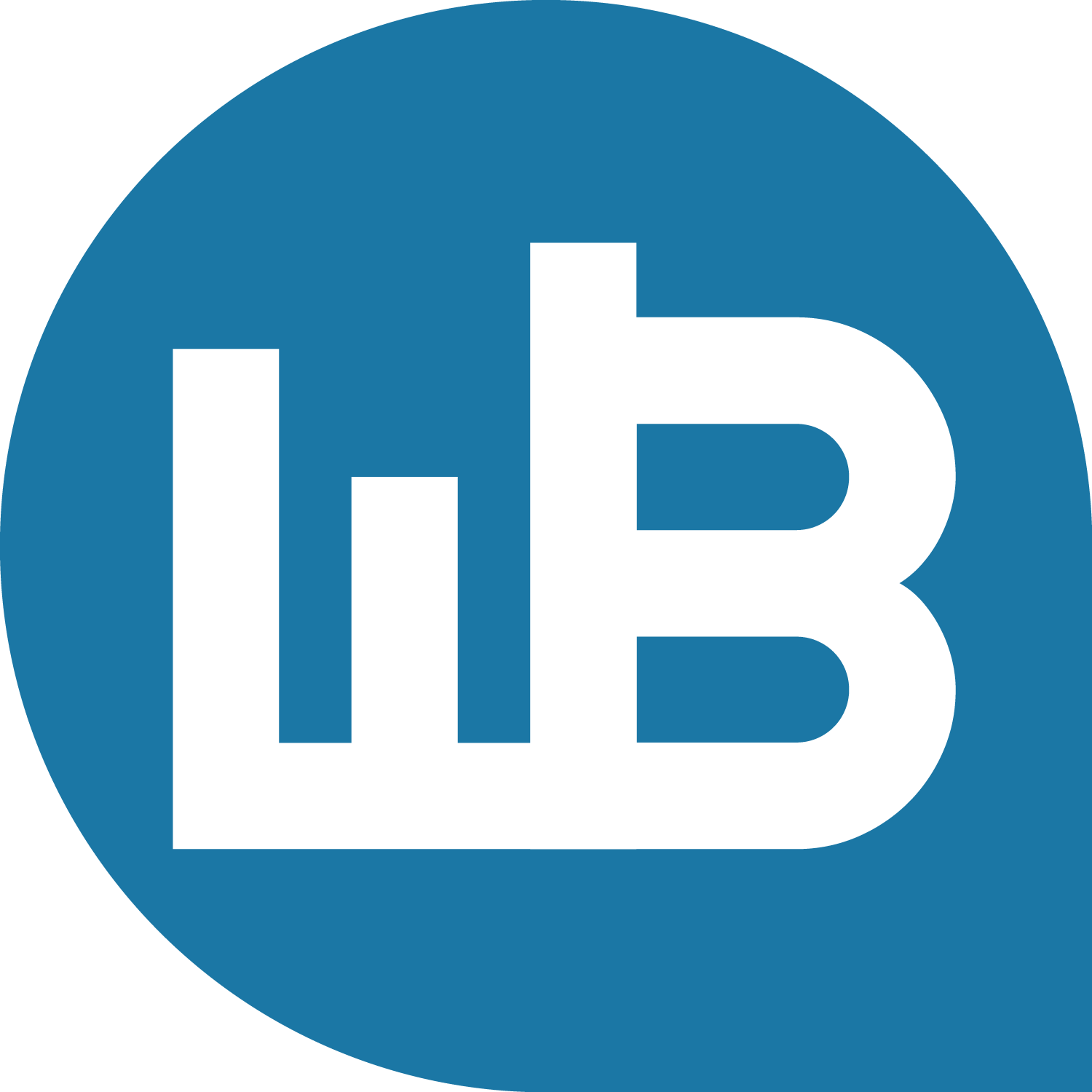 Verkauf im Web-Business
19
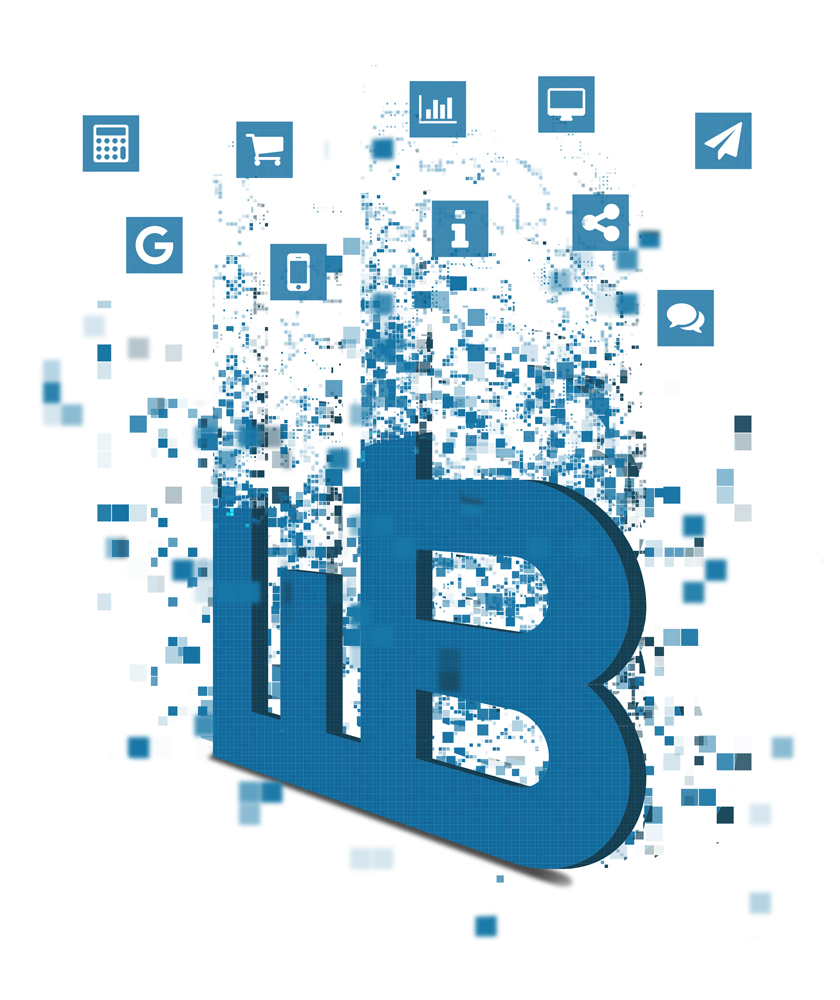 Zusammenfassung Aufbau der Webpräsenz
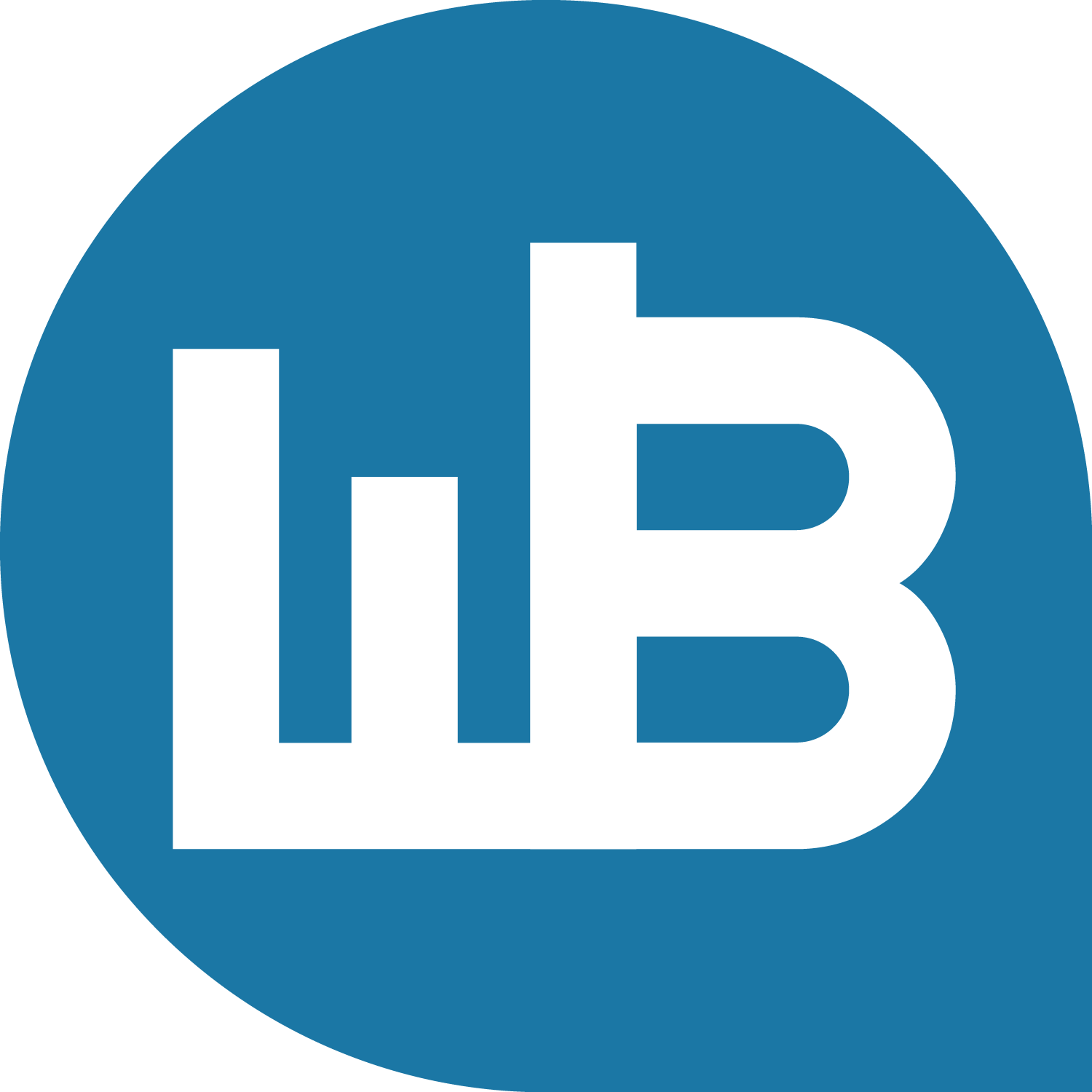 Verkauf im Web-Business
20
Verkauf im Web-BusinessZusammenfassung
Web ersetzt persönlichen, direkten Kontakt
Transparenter Prozess und Übersichtlichkeit für alle Interes­senten und Partner, um Vertrauen aufzubauen und zu stärken
Anpassung der Kategorisierung an Such- und Entscheidungsprozessen der Besucher
Besucher soll Webpräsenz inklusive Shop aus einem Guss erleben
Synergie zwischen Partnern, die gleiche Zielgruppe adressieren
Web-Business: Arbeitsteilung und Substitution
Käufer und Verkäufer haben gegenläufige Risikobereitschaft
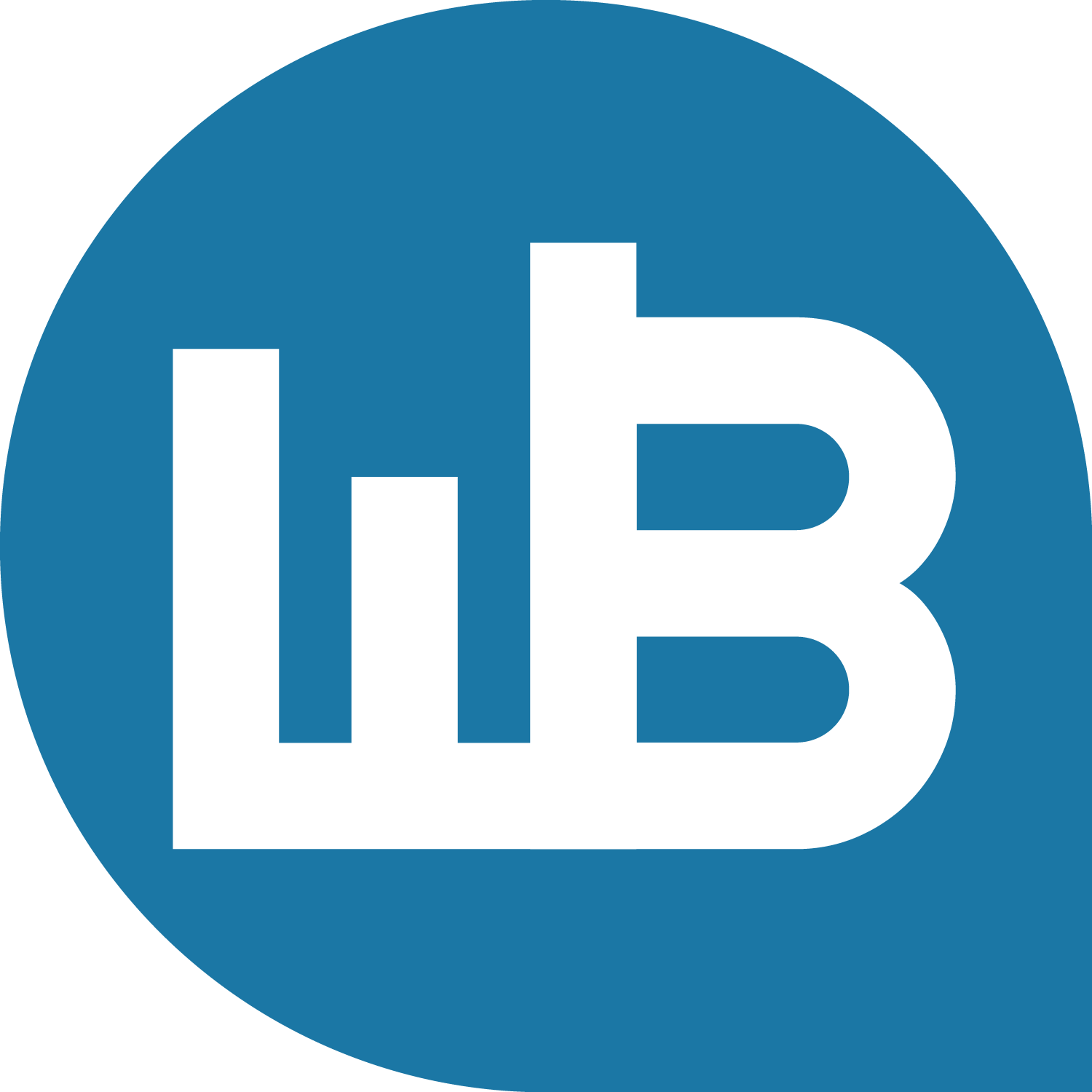 Verkauf im Web-Business
21